Задание 23. Преобразование логических выражений
Высокий уровень сложности,
 время выполнения  10 минут
«Задание 23 высокого уровня сложности, предполагающее краткий ответ в виде натурального числа, является едва ли не самым сложным заданием КИМ ЕГЭ по информатике и ИКТ. С ним, как правило, справляются не более 5% экзаменуемых. Задание проверяет умение преобразовывать выражения, содержащие логические переменные, умение описать на естественном языке множество значений логических переменных, при которых заданный набор логических выражений истинен. Для того, чтобы выполнить задание, ученик должен уметь: 
- преобразовывать логические выражения (включая выполнение замены переменных); 
 - переводить формальное описание, в виде системы логических условий, на нормальный, "человеческий" язык; 
- подсчитать число двоичных наборов, удовлетворяющих заданным условиям. После того, как выяснено, что за наборы удовлетворяют системе, подсчет их числа относительно прост. Наиболее трудным для усвоения, видимо, является второе из перечисленных требований – оно не формализуется, от ученика, как правило, требуется догадка.»
(В.Р. Лещинер, М.А. Ройтберг МЕТОДИЧЕСКИЕ РЕКОМЕНДАЦИИ для учителей, подготовленные на основе анализа типичных ошибок участников ЕГЭ 2015 года по ИНФОРМАТИКЕ и ИКТ)
Куда-нибудь ты обязательно дойдешь, конечно, если не остановишься на полпути. 
Чеширский кот 
Л.Кэрролл «Алиса в стране чудес»
Системы логических уравнений
Мирончик Ел. А.
Мирончик Ек. А.
Метод отображения

http://kpolyakov.spb.ru/index.htm


заготовки
г. Новокузнецк, 2012
Метод отображения
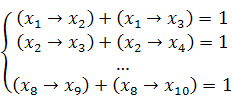 0
1
0
1
1
0
1
Метод отображения
x1x2
x2x3
00
00
01
01
10
10
11
11
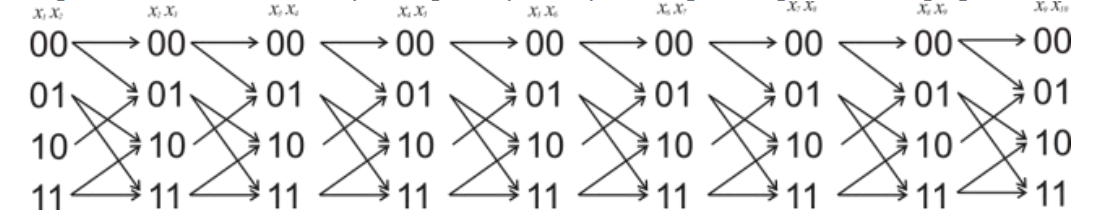 Метод отображения
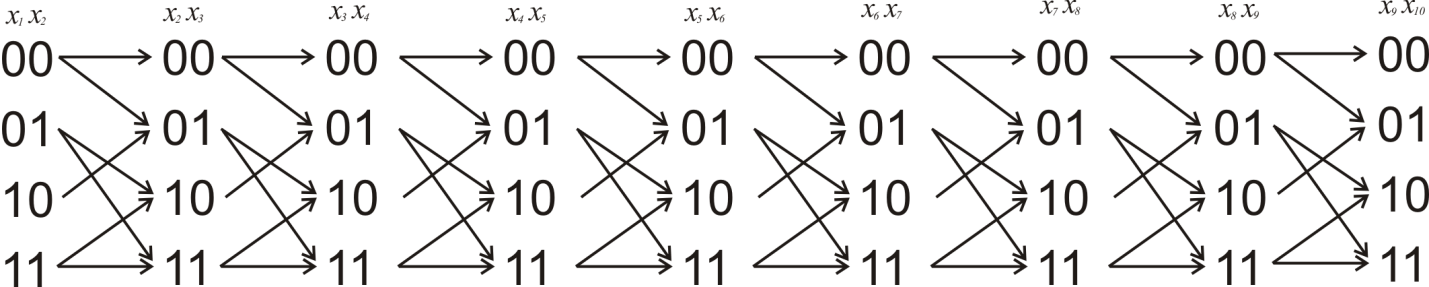 1
1
1
1
1
1
1
1
2
3
5
13
21
34
8
55
2
4
7
12
20
33
54
88
2
4
7
12
20
33
54
88
232
Задания для тренировки:
Задание 1.
Задание 3.
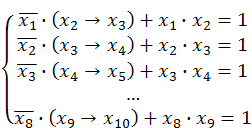 ¬(x1 ≡ x2) ∧ (¬x1 ≡ x3) = 0¬(x2 ≡ x3) ∧ (¬x2 ≡ x4) = 0…¬(x8 ≡ x9) ∧ (¬x8 ≡ x10) = 0
Задание 2.
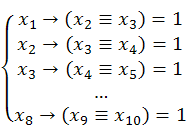 Дополнительные условия
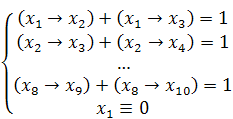 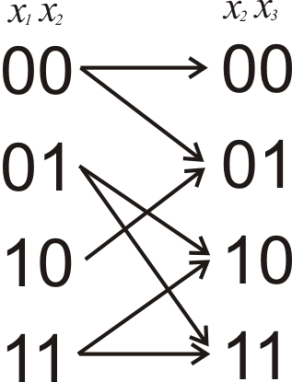 1
1
1
1
1
1
1
1
1
2
3
5
8
13
21
34
1
2
4
7
12
20
33
54
1
2
4
7
12
20
33
54
143
Дополнительные условия
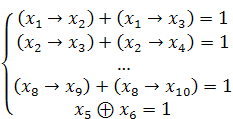 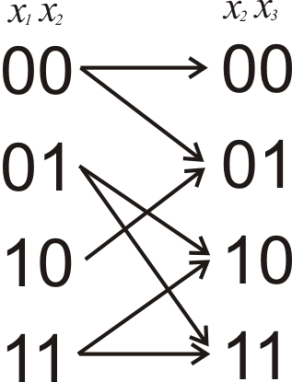 1
1
1
0
0
0
0
0
2
3
5
12
8
20
8
28
2
4
7
8
12
20
28
48
2
4
7
8
20
28
0
48
124
Дополнительные условия
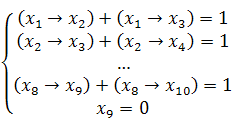 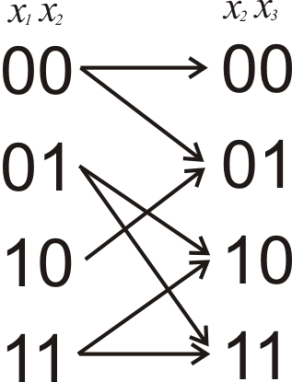 1
1
1
1
1
1
1
1
2
3
5
13
21
0
8
55
2
4
7
12
20
33
54
0
2
4
7
12
20
33
0
0
56
Дополнительные условия
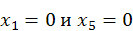 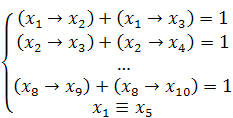 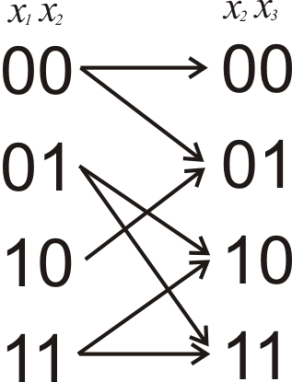 1
1
1
1
1
1
1
1
6
1
2
0
1
7
5
13
1
2
4
5
12
0
19
6
1
2
0
5
12
0
19
6
52
Дополнительные условия
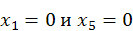 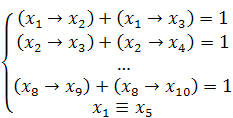 52 решения
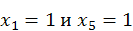 65 решений
Ответ: 117 решений
0
0
0
0
0
0
0
0
5
1
1
2
5
10
0
15
1
2
0
5
15
5
25
10
1
2
3
5
15
5
25
10
65
Смена правил перехода от одной пары к другой
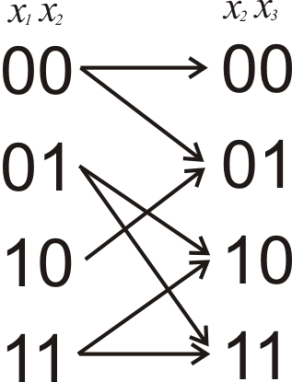 Смена правил перехода от одной пары к другой
1
1
0
-
Смена правил перехода от одной пары к другой
x2x3
x3x4
00
00
1
01
01
1
10
10
0
11
11
-
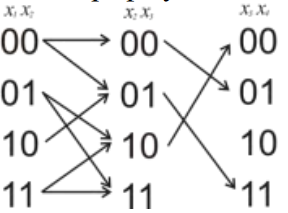 1
2
2
3
3
4
4
6
2
1
2
3
3
4
2
4
2
0
3
0
4
0
6
0
2
2
3
2
4
3
6
4
14
Задания для тренировки
Задание 4.
Задание 5.
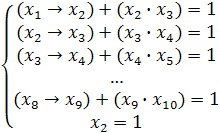 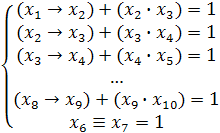 Задание 6
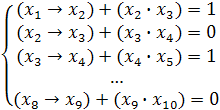